NORMAS DE SEGURIDAD
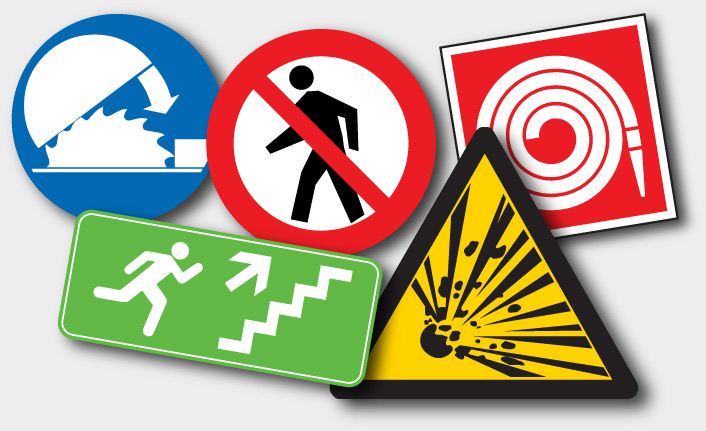 TESIS
Previo a la obtención del Título de Ingeniero 
en Seguridad  en Mención Pública y Privada
TEMA
“IMPLEMENTACIÓN DE PROCESOS EN EL SISTEMA DE GESTIÓN DE SEGURIDAD OPERACIONAL ENFOCADO A LA OPERACIÓN DE LOS HELICÓPTEROS DE LA AVIACIÓN DEL EJÉRCITO, CONSIDERANDO LAS MISIONES Y LA ORGANIZACIÓN DE LA INSTITUCIÓN PROPUESTA”
ELABORADO POR:
TNTE A.E PLTO. ROBALINO CEDEÑO 
JAVIER F.
DIRECTOR
CODIRECTOR
CRNL DE E.M.C PLTO. (S.P) 
RENÉ VASQUEZ B.
TCRN DE E.M PLTO. 
EDISON P. ALTAMIRANO
La Aviación del Ejército nació en 1954.
Ha sufrido algunas transformaciones en sus aeronaves, pasar de la era analógica a la digital.
La capacitación constante y continua de sus pilotos y tripulaciones, han permitido mantener a la par de otras instituciones de esta naturaleza.
Para mantener estos logros es  importante desarrollar sistemas y procesos para mejorar la Seguridad Operacional, considerando la misión y organización de la Aviación del Ejército.
INTRODUCCIÓN
a)
b)
Para cumplir con el objetivo del presente trabajo de investigación, es importante que en la Brigada Aérea, se disponga de un Manual de  Procesos sobre el Sistema de Gestión de Seguridad Operacional, fundamentado en normativas, procesos, procedimientos y guías adecuados, considerando las misiones y la organización de la institución.
c)
DELIMITACIÓN DEL PROBLEMA
DELIMITACIÓN  ESPACIAL
La investigación se desarrolló en el Grupo de Aviación del Ejército No. 43 “PORTOVIEJO”, ubicado en la ciudad de Portoviejo, provincia de Manabí.
DELIMITACIÓN  TEMPORAL
La investigación se ejecutó con los datos obtenidos en el periodo comprendido del 2012 – 2014, considerando las misiones ejecutadas por las aeronaves de ala rotativa pertenecientes a las unidades de la 15 B.A.E “PAQUISHA”.
PROBLEMA
¿Incide la falta de procesos, procedimientos y actividades, sobre gestión de seguridad operacional, en el siniestro de las aeronaves de ala rotativa de la Brigada de Aviación del Ejército No. 15 “PAQUISHA”?
¿Se considera eficiente y eficaz al sistema de gestión de seguridad operacional actual de la Aviación del Ejército?
¿Existe una mejora continua de los procesos y procedimientos de seguridad operacional?
¿Existe la capacitación permanente a las tripulaciones de las aeronaves de ala rotativa, sobre seguridad operacional (SMS) que actualmente difunde la Organización de Aviación Civil Internacional (OACI)?
SISTEMATIZACIÓN DE PROBLEMA
OBJETIVO GENERAL
Desarrollar procesos del Sistema de Gestión de Seguridad Operacional para los helicópteros de la Aviación del Ejército, fundamentado en normativas, procesos, procedimientos y guías adecuados, considerando las misiones y la organización de la institución, para garantizar vuelos seguros.
1
2
3
OBJETIVOS ESPECÍFICOS
Realizar un diagnóstico sobre las deficiencias y problemas del sistema de gestión de seguridad operacional de la Aviación del Ejército en lo que concierne a las operaciones con helicópteros.
Elaborar reformas de los procesos para lograr un sistema eficiente de seguridad operacional en helicópteros de la Brigada de Aviación del Ejército.
Capacitar y entrenar al personal de la Aviación del Ejército en seguridad operacional (SMS) en las operaciones con helicópteros.
JUSTIFICACIÓN
UTILIDAD TEORICA
La información referida en el presente trabajo de investigación servirá como fuentes de información bibliográfica, facilitando a las tripulaciones la doctrina básica sobre los procesos del sistema de gestión de seguridad operacional, para el cumplimiento de las operaciones aéreas.
UTILIDAD PRÁCTICA
En la Aviación del Ejército es importante establecer e implementar procesos y procedimientos que garanticen seguridad en las operaciones aéreas con helicópteros de la Aviación del Ejército, que respondan a las condiciones objetivas de la Brigada Aérea, desarrollando un Sistema de Gestión de Seguridad Operacional para helicópteros, acorde a sus realidades, fortalezas y debilidades, utilizando métodos científicos para tomar decisiones fundamentadas en el conocimiento, que garanticen operaciones y decisiones correctas
APORTE DE LA INVESTIGACIÓN
El contenido de la presente investigación será un aporte importante para las tripulaciones de vuelo especialmente de ala rotativa, ya que contribuirá con información útil y eficaz sobre los procesos del sistema de gestión de seguridad operacional, las recomendaciones y sugerencias permitirán minimizar riesgos en el cumplimiento de las operaciones aéreas.
BENEFICIOS DE LA INVESTIGACIÓN
Beneficiaria directamente la Brigada de Aviación del Ejército No. 15 “PAQUISHA”, sus unidades y especialmente sus tripulaciones.
Indirectamente se beneficiaría el Ejército y por ende la nación en general, ya que las aeronaves al ser un bien del estado, debe ser conservado y tripulado aplicando todas las medidas de seguridad, para evitar algún accidente o incidente, que involucre pérdidas humanas y/o materiales.
FUNDAMENTACIÓN 
CIENTÍFICA
MARCO TEÓRICO
CONTENIDOS
SISTEMA DE GESTIÓN DE SEGURIDAD (SMS)
Seguridad
Seguridad Operacional (SO)
Gestión de Seguridad Operacional (GSO)
CONTENIDOS
Seguridad Laboral
Gestión de Procesos
Procesos
Subprocesos
Actividades
CONTENIDOS
Procedimientos
Procedimientos de Seguridad
Prevención de Accidentes
Riesgos
Evaluación de Riesgos
MARCO LEGAL
Reglamento de Seguridad Operacional de la 15 B.A.E, Capitulo IV, 
Operación y seguridad, Generalidades
Gestión de Seguridad Operacional (SAFETY) Brigada de Aviación
del Ejército.
La filosofía del Sistema de Seguridad Operacional.
La Secretaria Nacional  de la Administración Pública, determina la
metodología para la administración de procesos en las instituciones
públicas.
METODOLOGÍA
DESCRIPTIVO
DEDUCTIVO
ANALÍTICO
SINTÉTICO
ESTADÍSTICO
MÉTODOS
POBLACIÓN Y MUESTRA
INSTRUMENTOS DE RECOLECCIÓN 
DE LA INFORMACIÓN
TABULACIÓN
Aplicado los diferentes instrumentos de investigación al personal
involucrado, se organizó la información, posteriormente se realizó la
tabulación respectiva, utilizando cuadros estadísticos y apoyados de 
programas informáticos (EXCEL)
ANÁLISIS E INTERPRETACIÓN
DE RESULTADOS
ANEXO “A”
ENCUESTA PARA EL PERSONAL DE PILOTOS DE HELICÓPTEROS DE LA BRIGADA DE AVIACIÓN DEL EJÉRCITO No. 15 “PAQUISHA”, PARA DETERMINAR ASPECTOS SOBRE EL SISTEMA DE GESTION DE SEGURIDAD OPERACIONAL.
¿Conoce usted sobre el sistema de seguridad operacional (SMS) en la Aviación del Ejército?
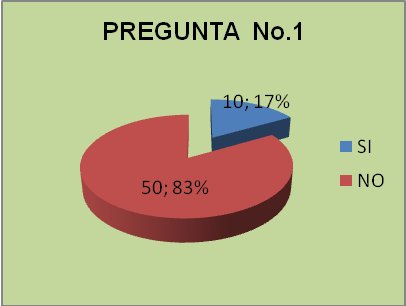 ¿Está usted capacitado en el sistema de seguridad operacional para aplicar en su unidad?
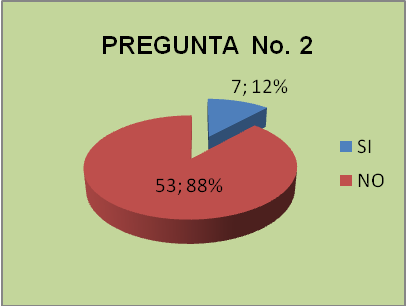 ¿Conoce usted si existen procesos actualizados que se aplican en la gestión del sistema de seguridad operacional?
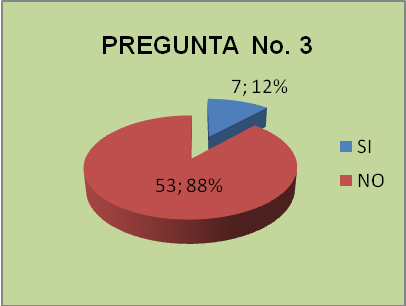 ¿Considera usted necesario, actualizar, crear, modificar los procesos para incrementar la gestión en el sistema de seguridad operacional?
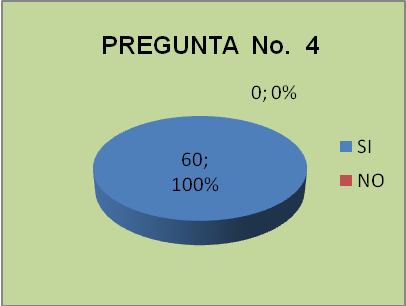 ¿Considera usted que el personal de pilotos de la  Aviación del Ejército deben aplicar procesos para desarrollar un SMS para su organización?
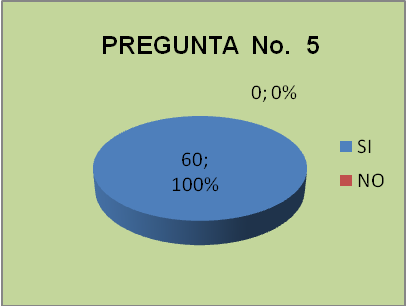 ¿Es necesario que dentro del plan para el diseño e implementación de un sistema de gestión de seguridad operacional, se establezcan procesos efectivos que minimicen el riesgo?
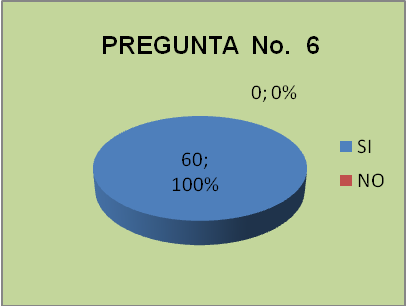 ¿Considera usted que es necesario que la Brigada Aérea cuente con un manual de procesos aplicados al sistema de gestión de seguridad operacional?
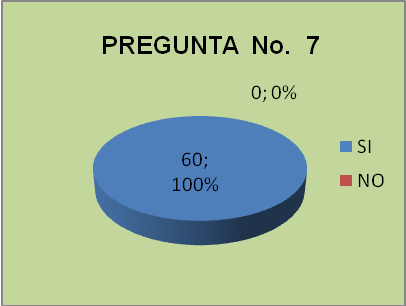 ¿Considera usted que es necesario que la Brigada Aérea cuente con un  proceso estructurado para la realización de los briefing de vuelo para todas sus unidades?
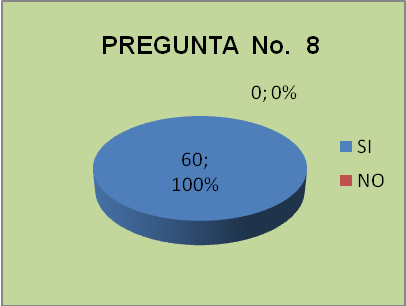 ¿Considera usted necesario crear procesos para la ejecución del entrenamiento de vuelo clásico que se realiza con los helicópteros de la Aviación del Ejército?
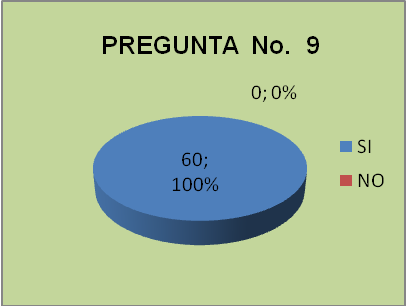 ¿Considera usted necesario crear procesos para la ejecución del entrenamiento de vuelo táctico que se realiza con los helicópteros livianos de la Aviación del Ejército?
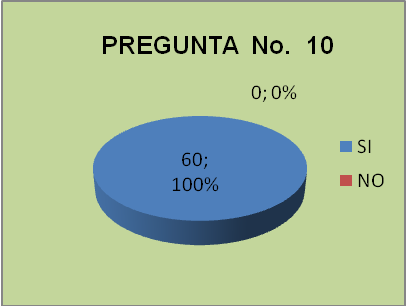 ¿Considera usted necesario crear procesos para la ejecución del tiro con los helicópteros de la Aviación del Ejército?
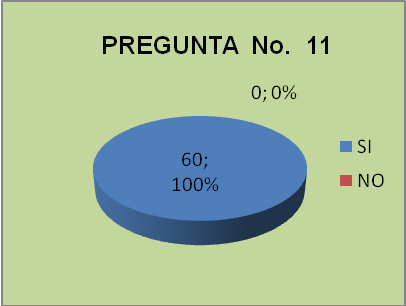 ¿Considera usted necesario levantar procesos para la ejecución del entrenamiento de vuelo con visores nocturnos (NVG) que se realiza con los helicópteros livianos de la Aviación del Ejército?
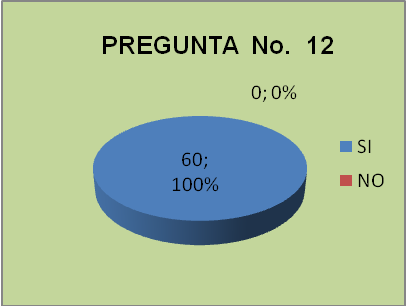 CONCLUSIONES
La Brigada de Aviación del Ejército, dispone de un manual de
procesos donde no consta procesos relacionados a seguridad
operacional.
Los Pilotos especialmente de helicópteros, conocen muy poco
sobre la seguridad operacional, lo que incide en la aparición de
Riesgos en las operaciones aéreas.
Para la realización del Briefing y Debriefing, no existen
procesos que permitan la ejecución de los mismos
Para la ejecución de operaciones de vuelo tanto clásico,
táctico y con visores nocturnos, no existen procesos
estipulados que faciliten su realización y supervisión.
RECOMENDACIONES
Los procesos levantados, deben ser incluidos en el manual de
procesos de la Brigada Aérea,  que permitirán cumplir con
operaciones aéreas con mayor seguridad.
Difundir, capacitar y socializar los procesos para mejorar la
seguridad operacional en la Brigada Aérea.
Aplicar los procesos levantados en el desarrollo de las
diferentes operaciones que realiza la Brigada Aérea,
y continuar con la mejora continua de los mismos
PROPUESTA
Procesos para la Gestión del Sistema de Seguridad Operacional de los Helicópteros de la 15 B.A.E “PAQUISHA”.
INTRODUCCIÓN
Analizado e interpretado los resultados obtenidos en la investigación, sobre la necesidad de levantar los procesos para la Gestión del Sistema de Seguridad Operacional de los helicópteros de la 15 B.A.E “PAQUISHA”,  amerita disponer de procesos, donde se especifique claramente los procedimientos establecidos que permitan ejecutar sus actividades con eficiencia, eficacia y calidad, permitiendo en todo tiempo la mejora continua en el cumplimiento de sus actividades, garantizando la seguridad en las operaciones aéreas.
ALCANCE
Los procesos levantados, será de gran valía para el Sistema de Gestión de Seguridad Operacional de la 15 B.A.E, facilitando la ejecución de las operaciones aéreas de una manera estandarizada, secuencial y organizada, permitiendo la mejora continua permanente.
LEVANTAMIENTO
El levantamiento de los procesos para la Gestión del Sistema de Seguridad Operacional de los helicópteros de la 15 B.A.E “PAQUISHA”, ha sido realizado considerando los lineamientos que establecen los manuales técnicos para el cumplimiento de determinada actividad, así como la aplicación metodológica vigente en la Fuerza Terrestre, para el levantamiento de procesos.
LISTADO DE CONTENIDOS
FLUJOGRAMAS
DE LOS PROCESOS
CONCLUSIONES
Los procesos levantados permitirán a la Brigada Aérea aumentar
 la seguridad operacional y garantizar que las operaciones de
helicópteros se ejecuten con eficiencia, eficacia y calidad.
Los procesos levantados se elaboraron mediante reuniones con
los pilotos de helicópteros de la Brigada Aérea en la cual se
determino las actividades a realizar en cada proceso.
Los procesos levantados fueron realizados de una manera
sistemática y metodológica de acuerdo al sistema de procesos
vigente en la Fuerza Terrestre.
RECOMENDACIONES
Realizar jornadas de socialización en gestión de procesos,
para el personal que esta inmiscuido en las operaciones
aéreas con helicópteros.
Realizar el mejoramiento continuo en los procesos, para
garantizar la seguridad operacional.
Concienciar a todo el personal la importancia de los procesos
levantados para las operaciones de vuelo.
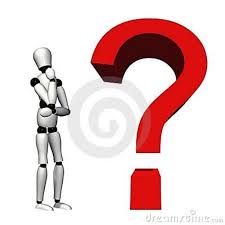 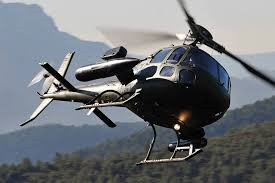 PREGUNTAS
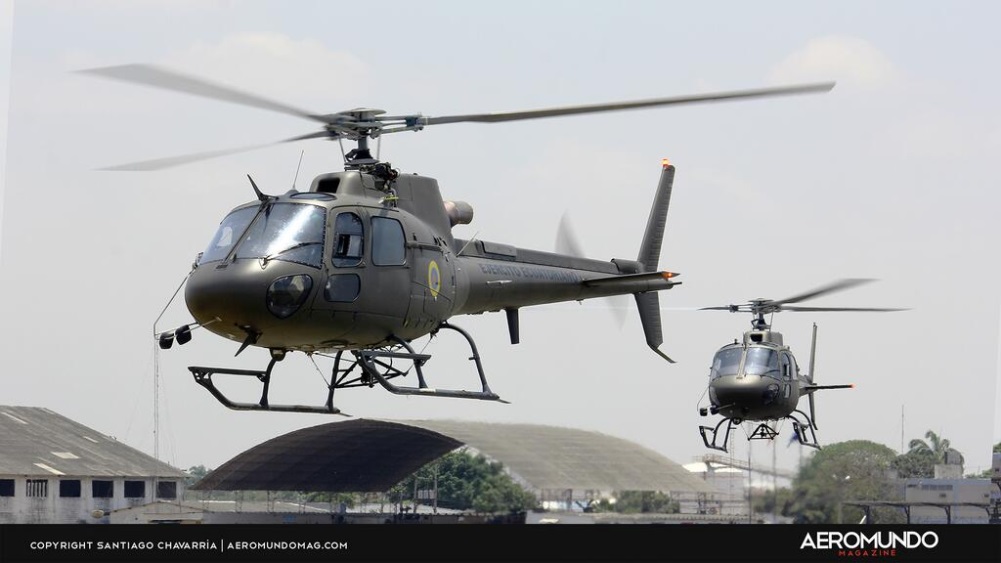 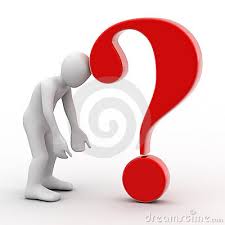 61
MERCI
GRACIAS POR SU ATENCIÓN
THANKS